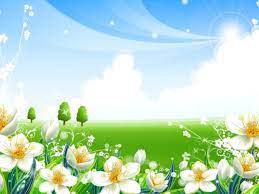 CHÀO MỪNG THẦY CÔ GIÁO DỰ GIỜ TIẾT HỌC ĐẠO ĐỨC
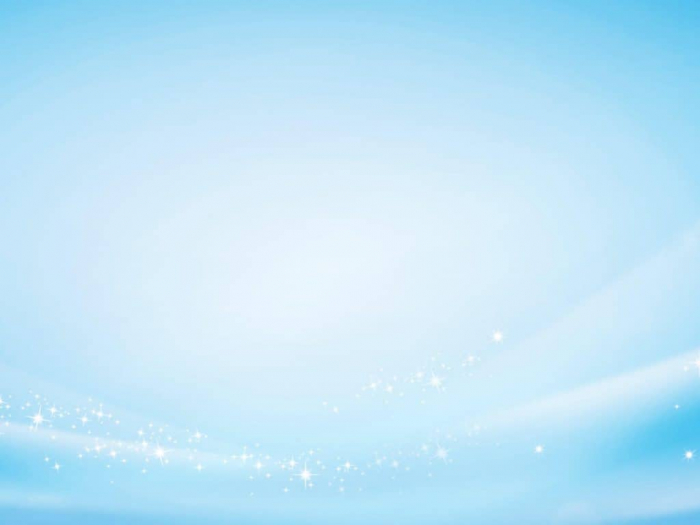 KHỞI ĐỘNG
“Hãy kể về một người hàng xóm mà em yêu quý”
Gợi ý:
Người hàng xóm đó tên là gì?
Vì sao em yêu quý người hàng xóm đó?
Thứ       ngày   tháng   năm 202 
Đạo đức

Chủ đề 2: Quan tâm hàng xóm láng giềng

Bài 3: Quan tâm hàng xóm láng giềng
(Tiết 1)
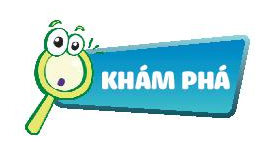 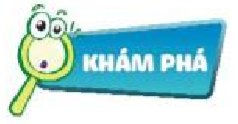 1. Tìm hiểu một số biểu hiện của việc quan tâm hàng xóm láng giềng.
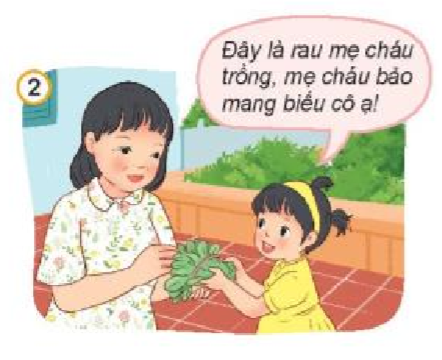 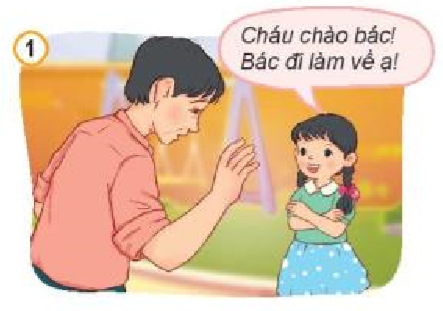 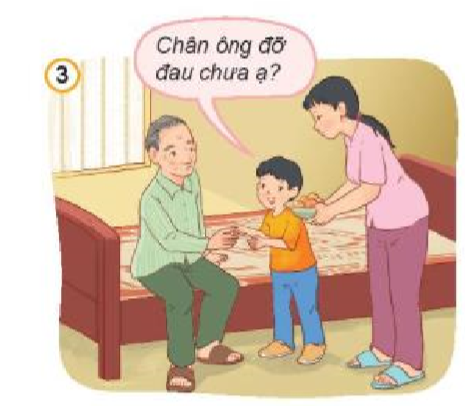 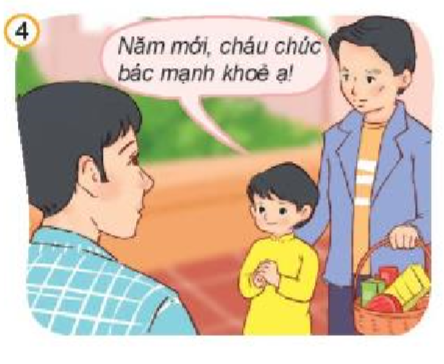 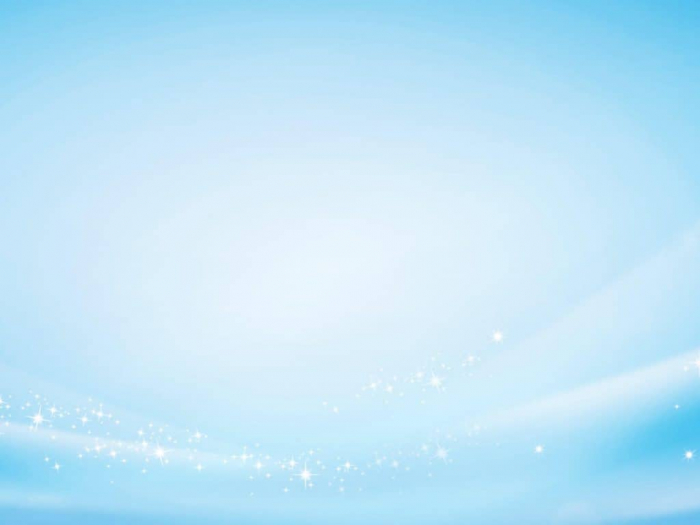 Trả lời câu hỏi:
Câu 1:  Hãy nêu các việc làm thể hiện sự quan tâm hàng xóm láng giềng trong các bức tranh trên?
Câu 2: Em còn biết các việc làm nào khác quan tâm hàng xóm láng giềng?
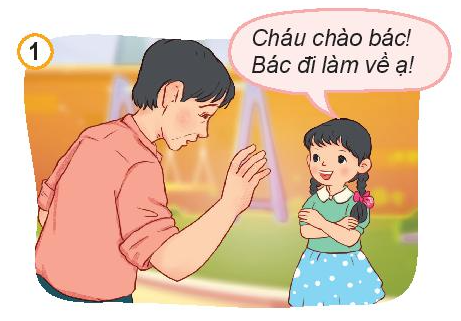 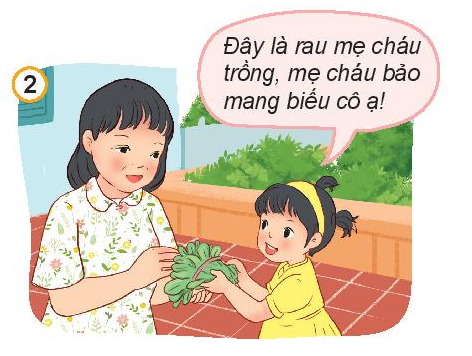 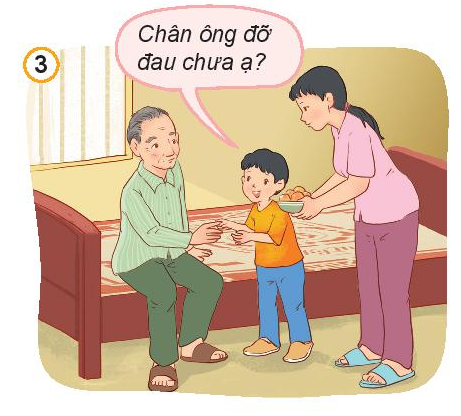 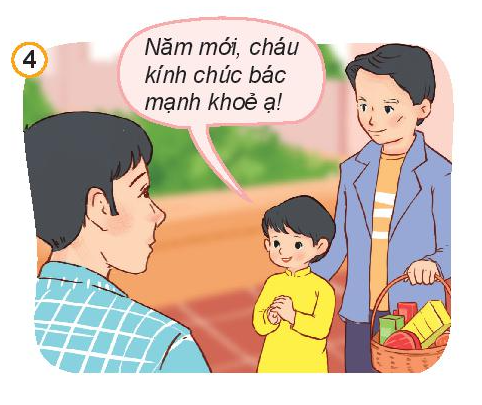 2. Tìm hiểu vì sao phải quan tâm hàng xóm láng giềng?
a,Đọc truyện và trả lời câu hỏi.
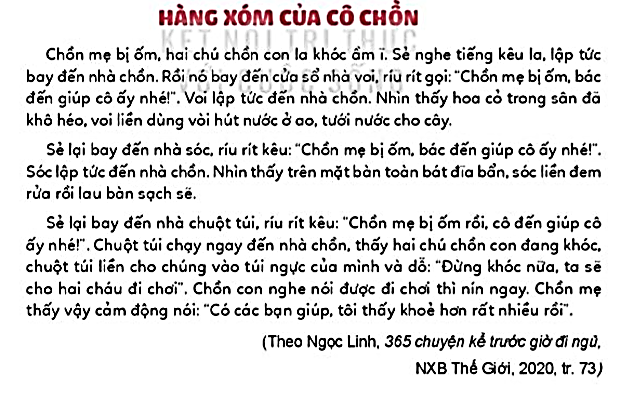 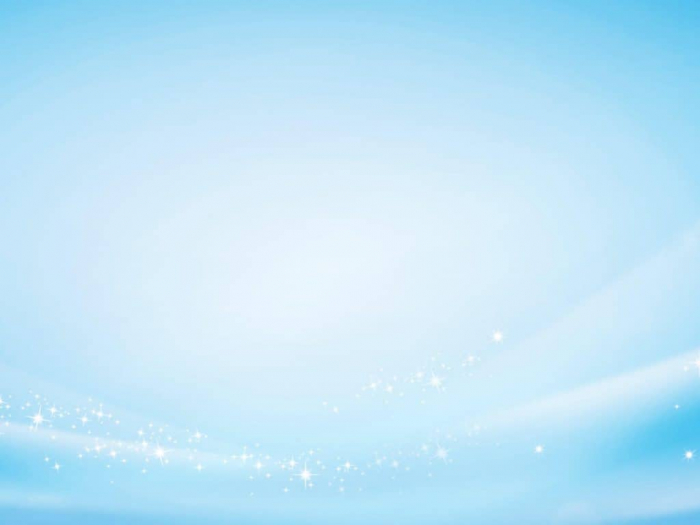 Biết tin chồn mẹ bị ốm, những người hàng xóm đã làm gì?
Khi được hàng xóm giúp đỡ, chồn mẹ cảm thấy thế nào?
VẬN DỤNG
+ Chia sẻ một số việc em đã làm để thể hiện sự quan tâm hàng xóm láng giềng
TIẾT 2
KHỞI ĐỘNG
Thứ       ngày   tháng   năm 202 
Đạo đức

Chủ đề 2: Quan tâm hàng xóm láng giềng

Bài 3: Quan tâm hàng xóm láng giềng
(Tiết 2)
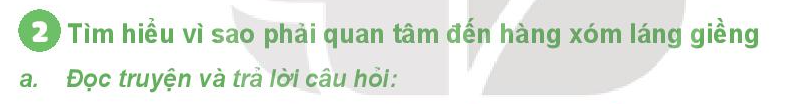 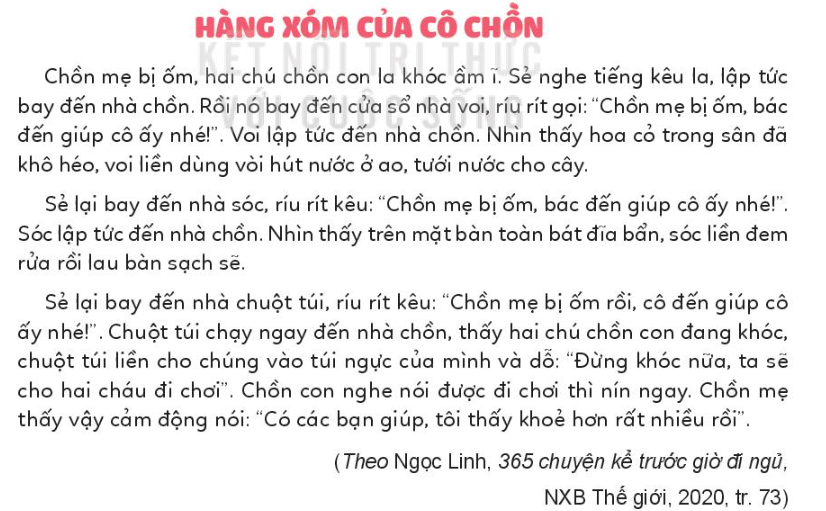 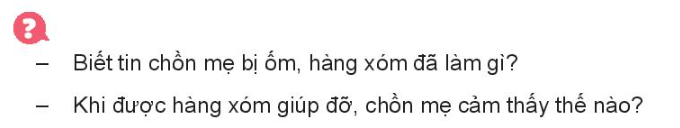 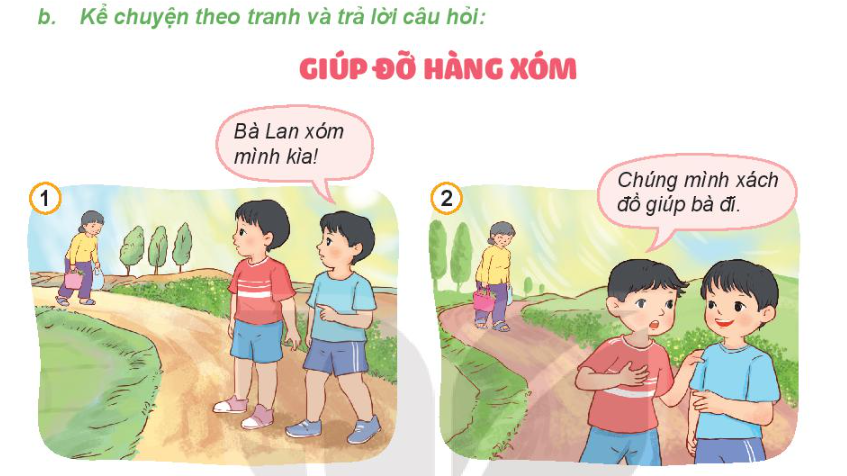 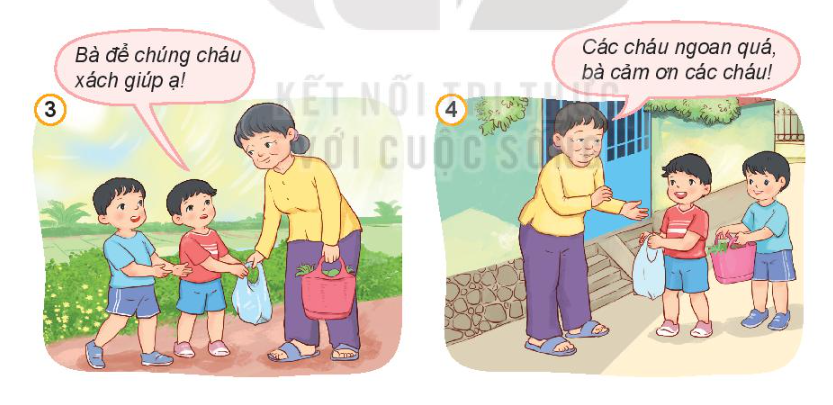 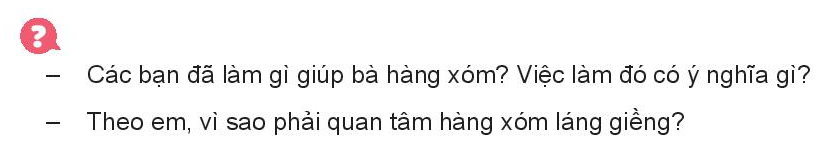 VẬN DỤNG
Chia sẻ về những việc em đã làm và sẽ làm để thể hiện quan tâm đến hàng xóm láng giềng
TIẾT 3
KHỞI ĐỘNG
Thứ       ngày   tháng   năm 202 
Đạo đức

Chủ đề 2: Quan tâm hàng xóm láng giềng

Bài 3: Quan tâm hàng xóm láng giềng
(Tiết 3)
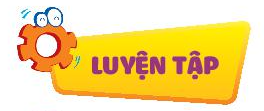 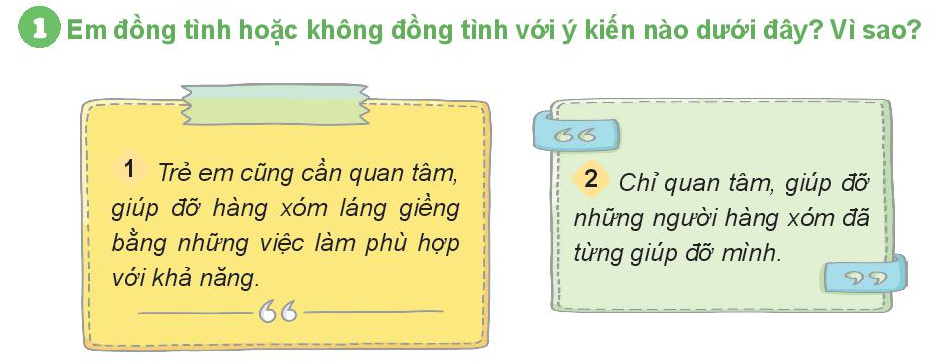 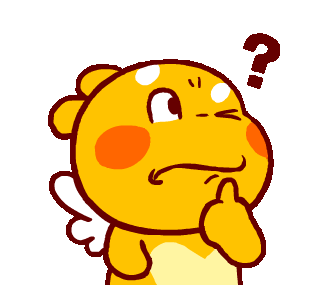 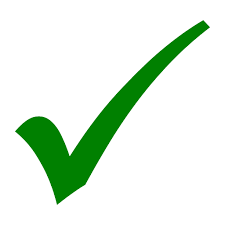 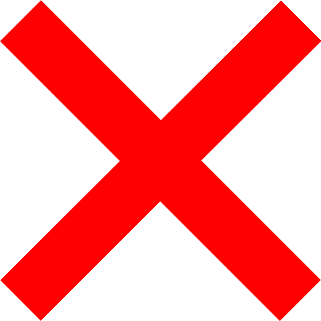 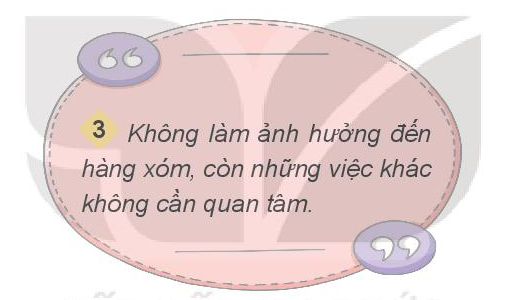 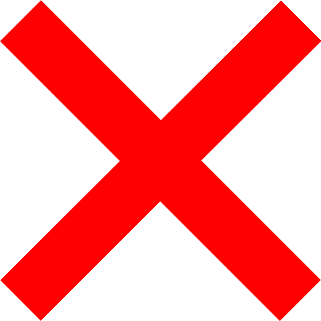 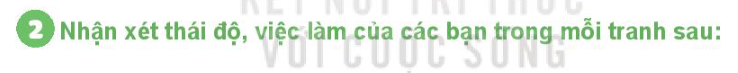 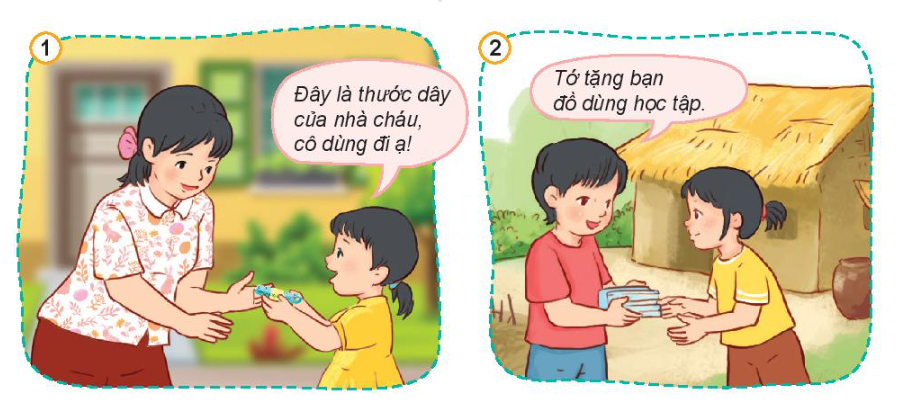 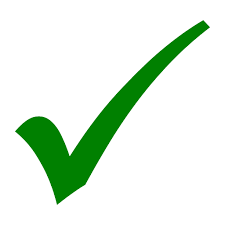 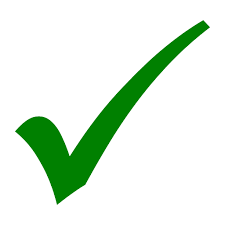 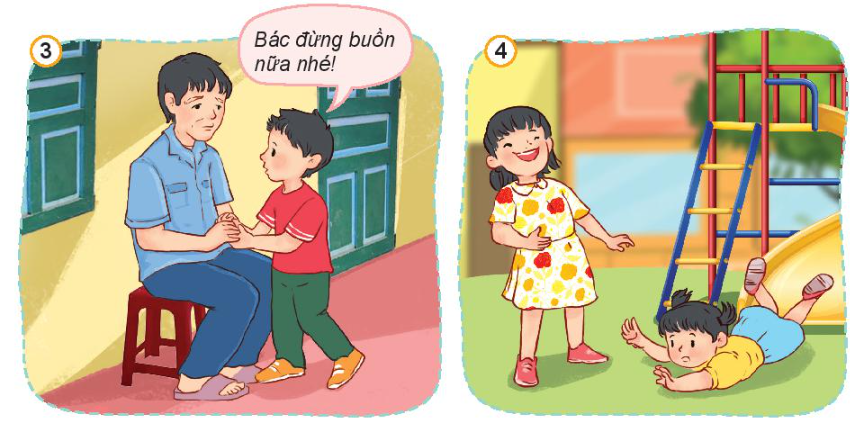 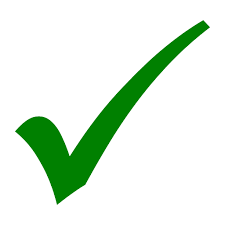 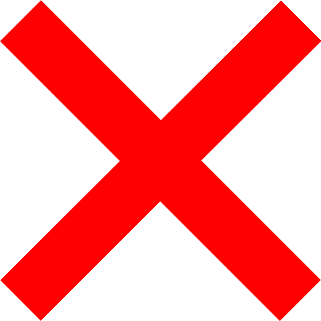 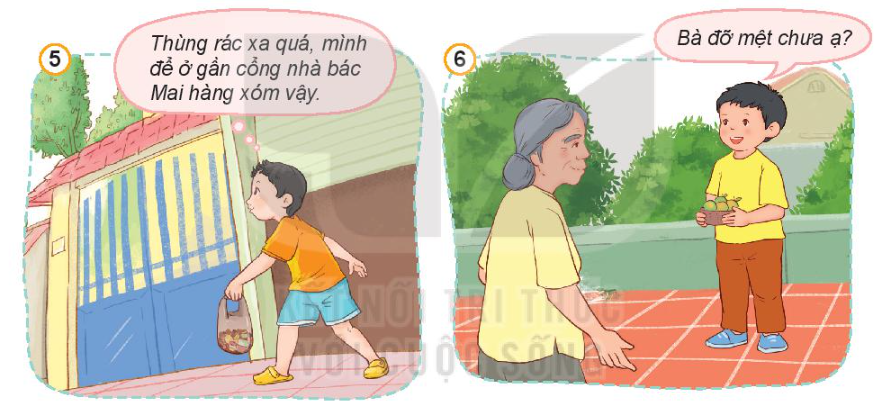 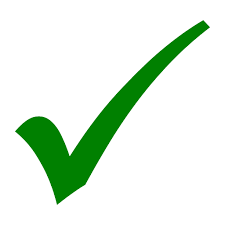 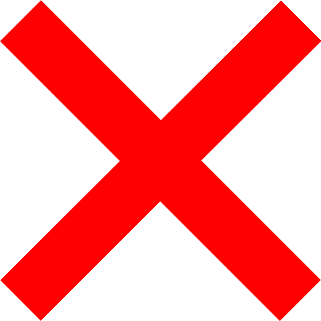 VẬN DỤNG
Chia sẻ về những việc em đã làm và sẽ làm để thể hiện quan tâm đến hàng xóm láng giềng
TIẾT 4
KHỞI ĐỘNG
Thứ       ngày   tháng   năm 202 
Đạo đức

Chủ đề 2: Quan tâm hàng xóm láng giềng

Bài 3: Quan tâm hàng xóm láng giềng
(Tiết 4)
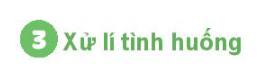 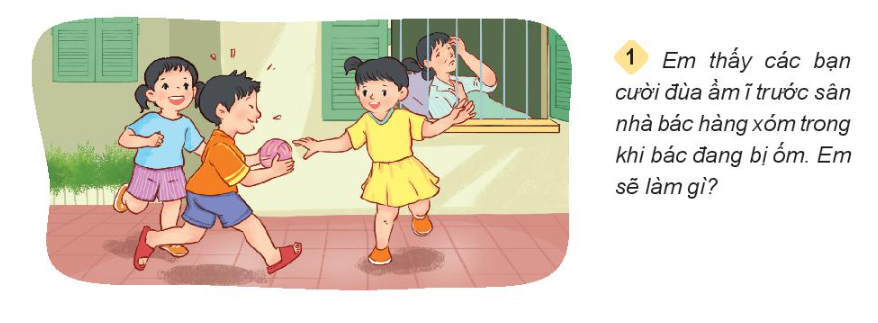 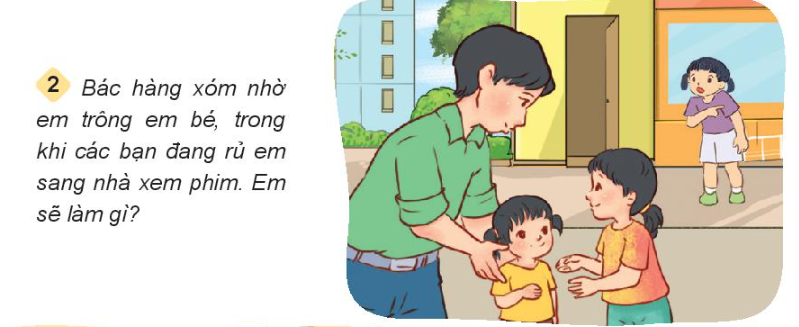 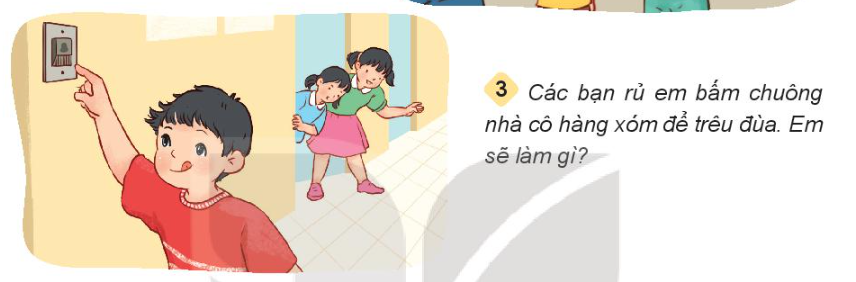 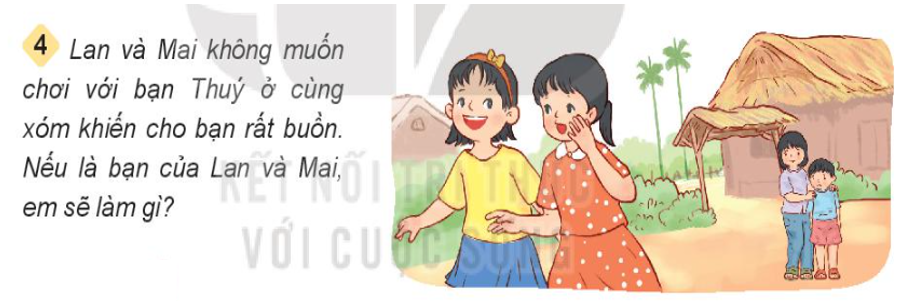 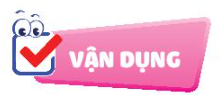 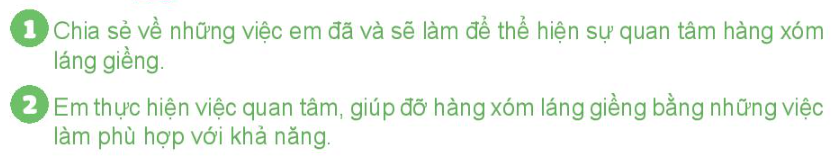 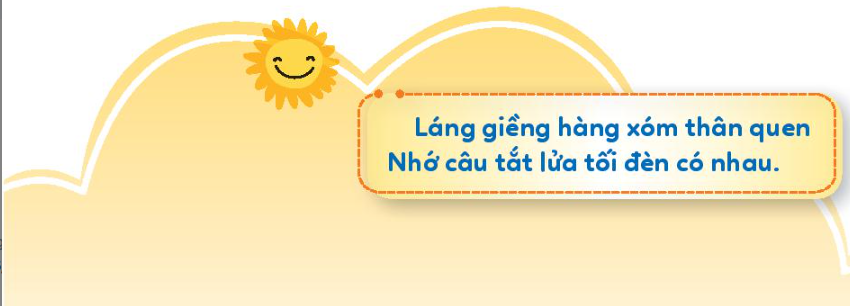